Тема урока: «Насекомые»
Урок подготовила учитель начальных классов 
ГОУ СОШ № 390 с углублённым изучением экологии Зотова Ирина Влвдимировна
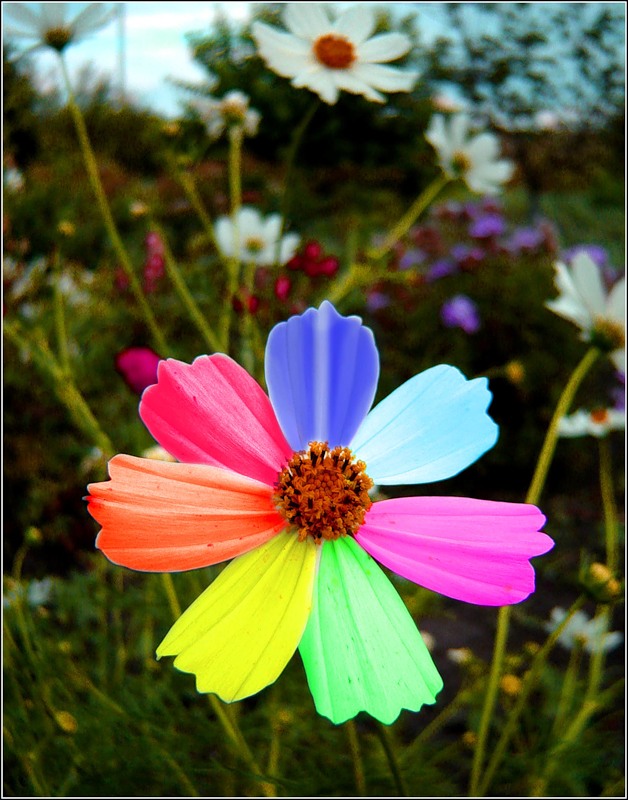 Цветик-Семицветик
Валентин Катаев
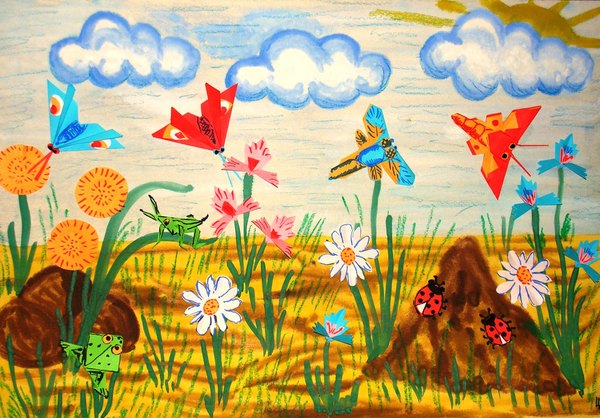 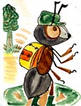 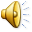 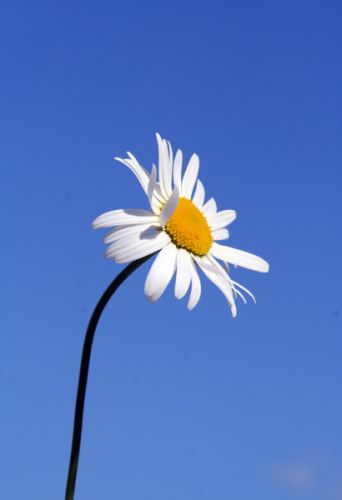 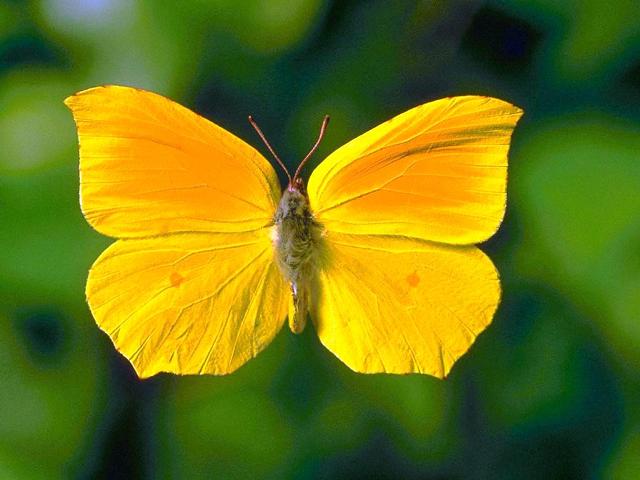 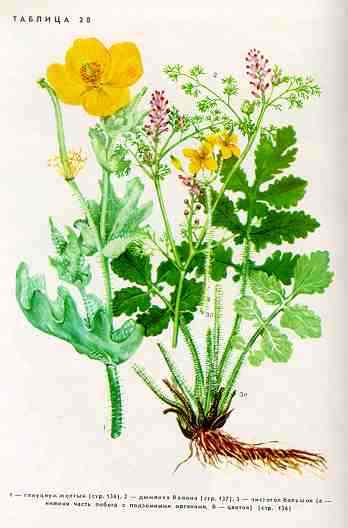 Цветок
Листья
Стебель
Корень
Как устроены насекомые?
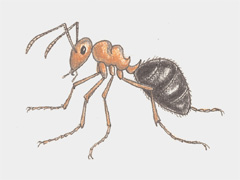 Усики
Голова
Брюшко
Челюсти
Грудь
Ноги
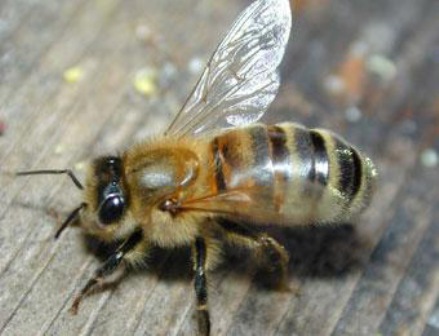 Пчела
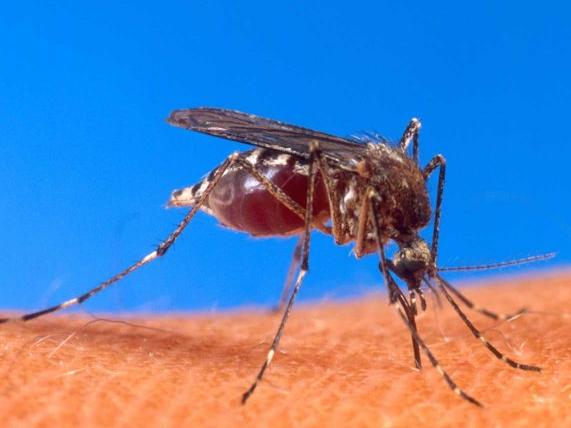 Комар
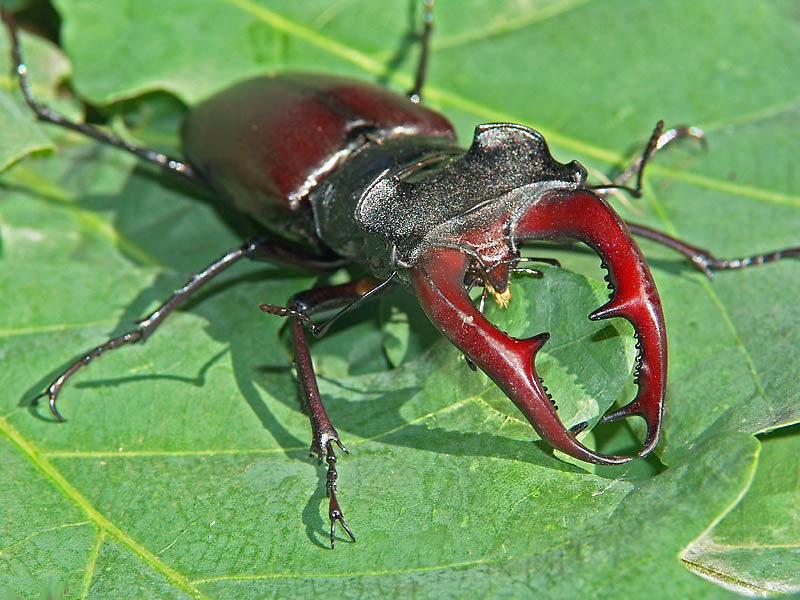 Жук-рогач
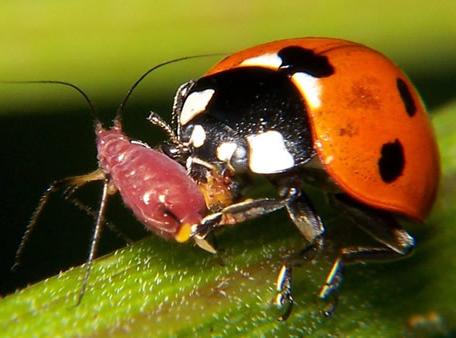 Божья коровка
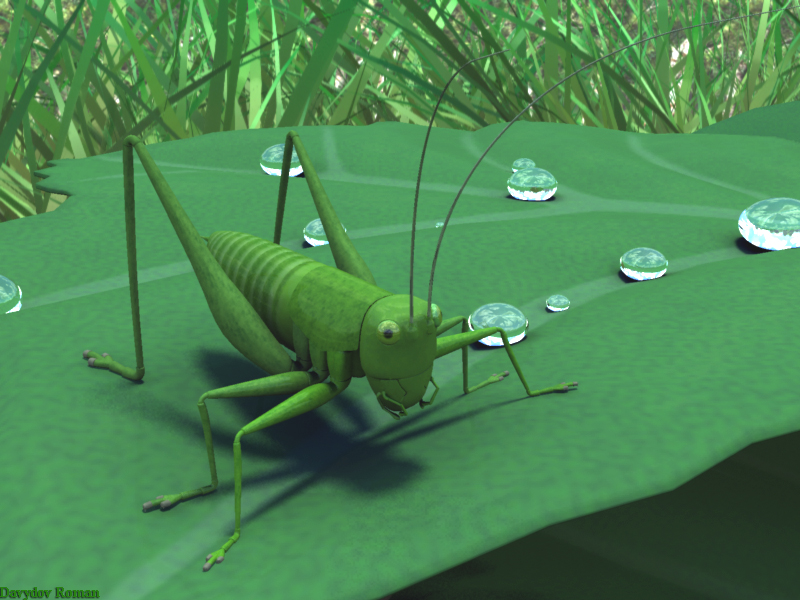 Кузнечик
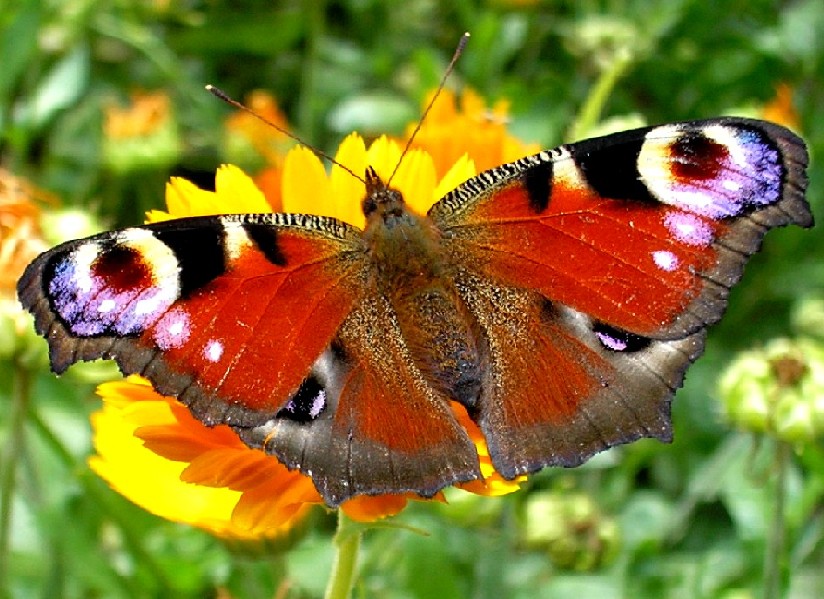 Бабочка
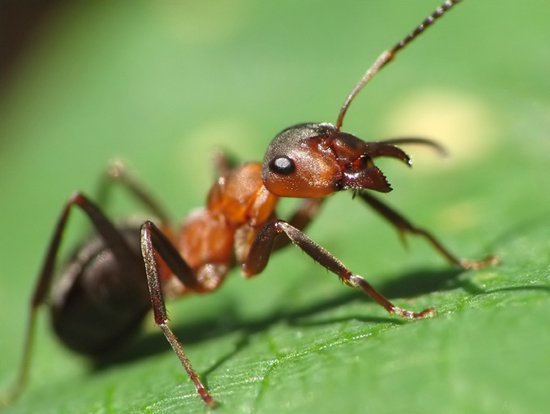 Муравей
Существенные признаки 
насекомых
Число ног – Число частей тела –        У всех ли насекомых есть чувствительные усики? -
6
3
Да
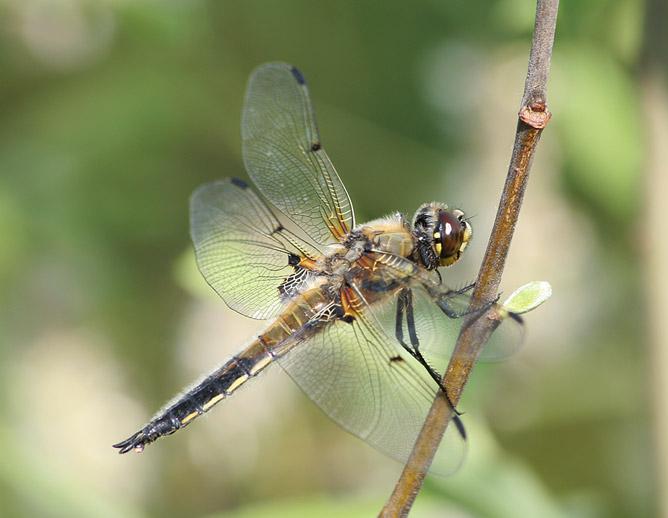 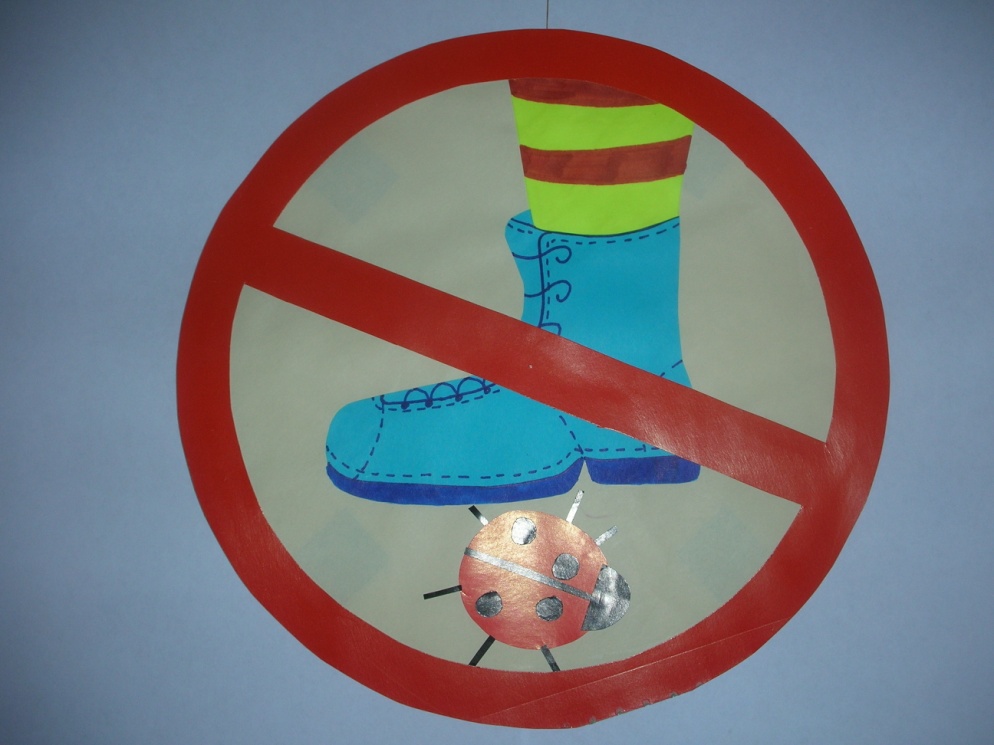 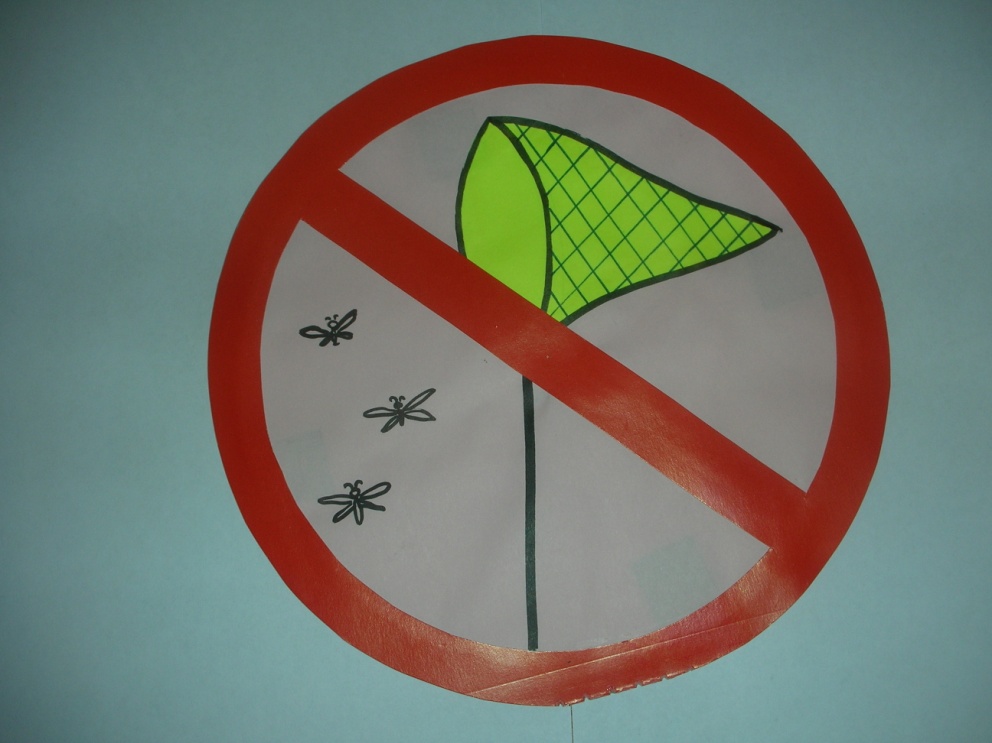 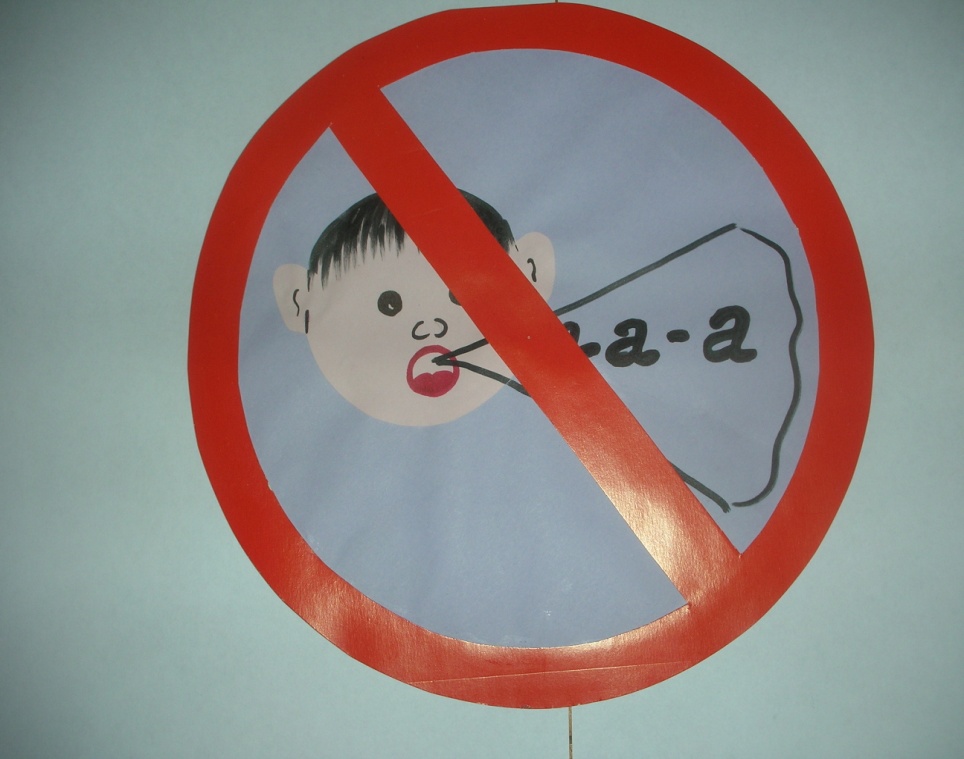 «Айболята»
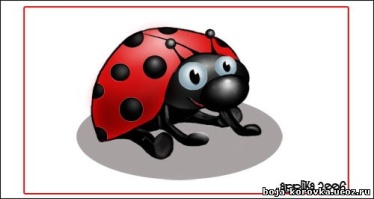 «Любить и охранять родную природу»
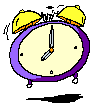 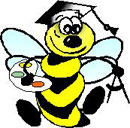 Молодцы   ребята !
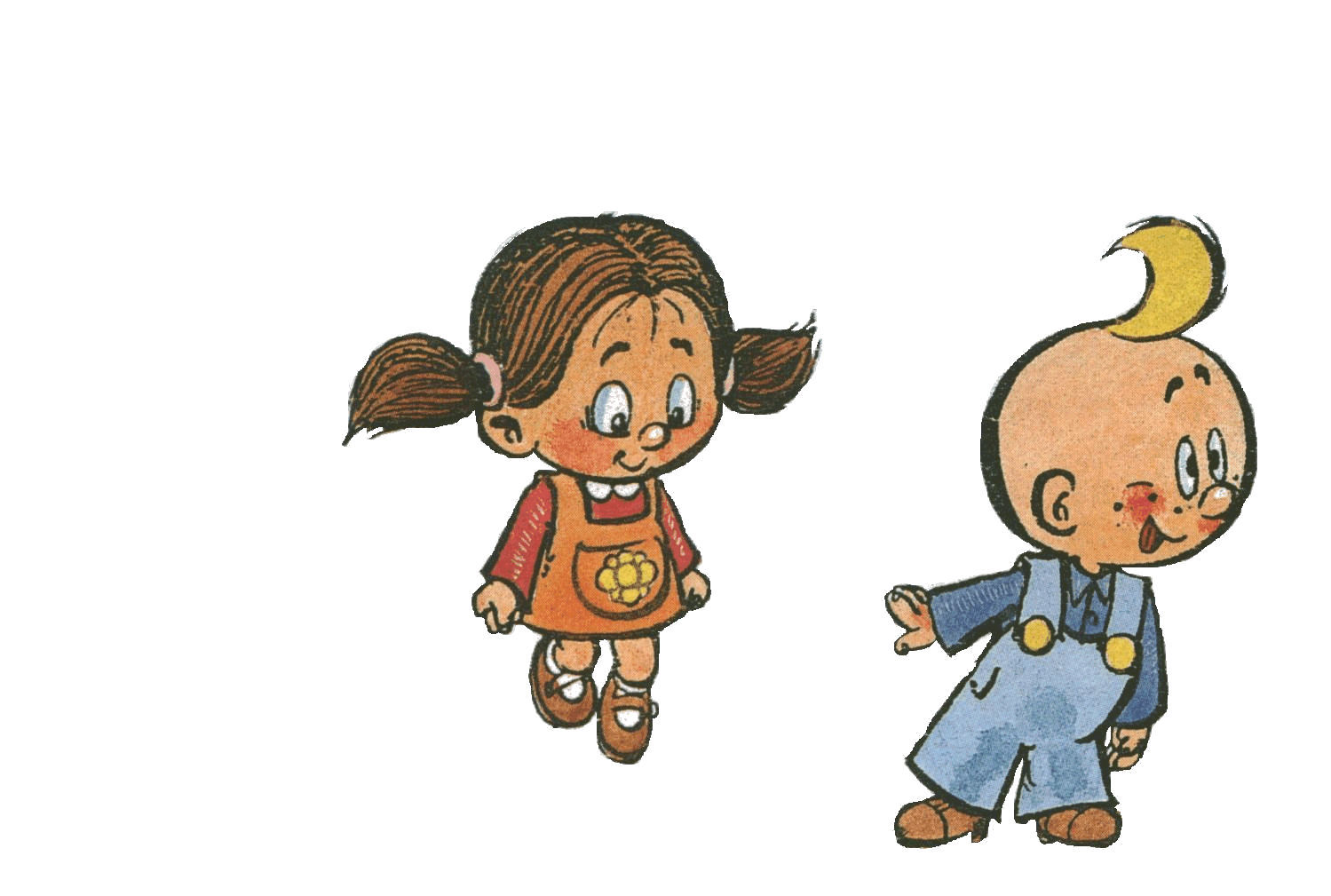 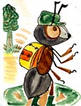 В презентации использовались материалы:
Поурочные разработки по курсу «Окружающий мир» «Вако» Москва 2005г.
Энциклопедия для детей «Биология» том 2 «Аванта+» Москва 2005г.
Презентация Волковой И.И. «Насекомые»